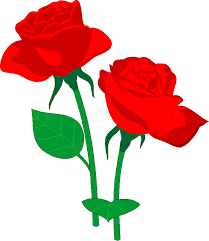 স্বাগতম
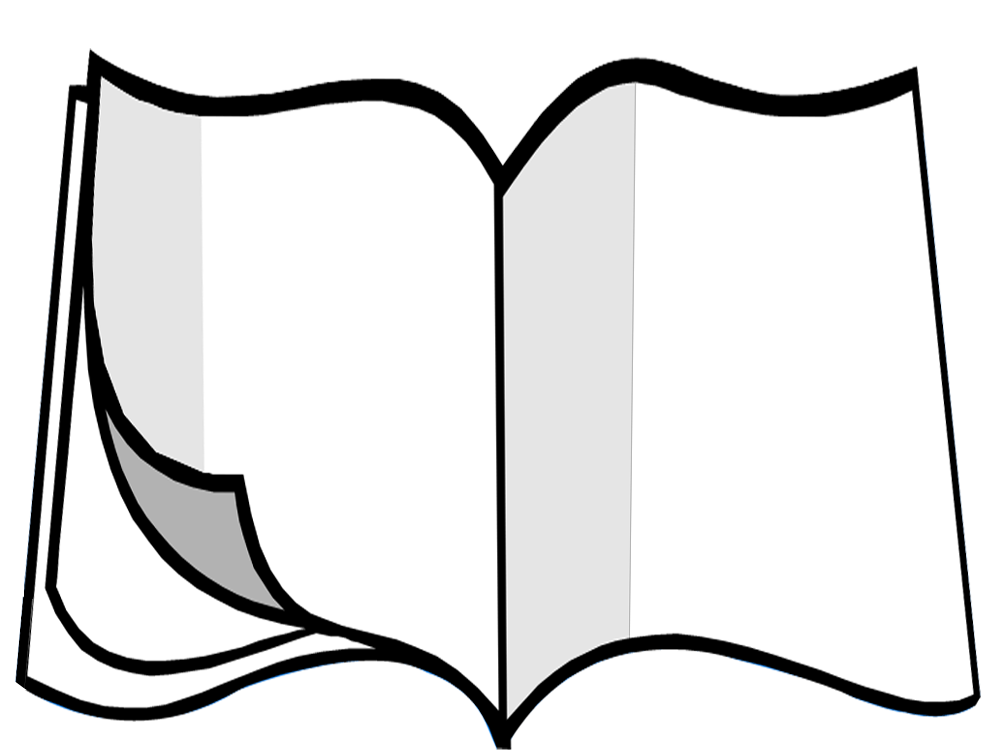 মোঃ আলকাছ মিয়া      
প্রভাষক, পদার্থবিজ্ঞান
ফিরোজ মিয়া সরকারি কলেজ
আশুগঞ্জ, ব্রাহ্মণবাড়িয়া
Email:
alkasmia1984@gmail.com
পদার্থবিজ্ঞান দ্বিতীয় পত্র 
শ্রেনি- একাদশ/দ্বাদশ 
অধ্যায়- প্রথম (তাপগতিবিদ্যা)
সময়-৫০মিনিট
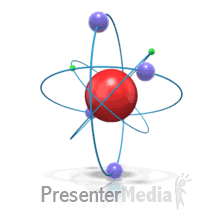 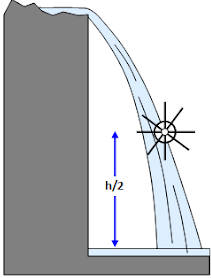 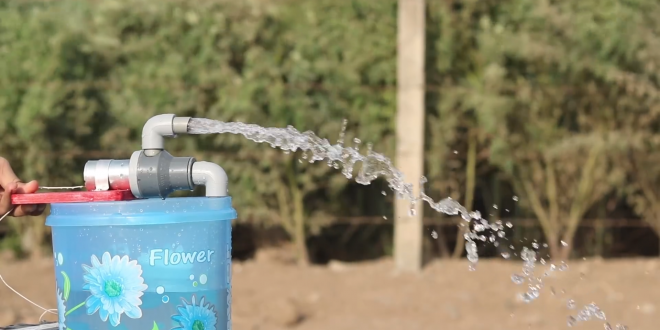 পাম্পের সাহায্যে পানি উপরে উঠানো হচ্ছে।
এখানে কী ঘটছে?
স্বতঃস্পূর্তভাবে পানি নিচে পড়ছে।
এখানে কী ঘটছে ?
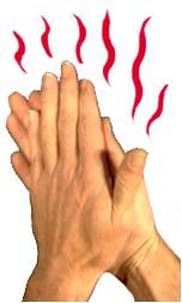 এটা কী তাপগতিবিদ্যার প্রথম সুত্র হতে ব্যাখ্যা করা যাবে?
এই অসম্পূর্ণতা দূর করার জন্য আরেকটি সূত্রের প্রয়োজন। যা----
এর বিপরীত প্রক্রিয়াটির কথা কী আমরা চিন্তা করতে পারি?
হাতে হাতে ঘর্ষণে তাপ উৎপন্ন হচ্ছে।
এখানে কী ঘটছে?
এখানে কী শক্তির রূপান্তর হচ্ছে?
যান্ত্রিক শক্তি তাপশক্তিতে রূপান্তর হচ্ছে।
তাপগতিবিদ্যার দ্বিতীয় সূত্র
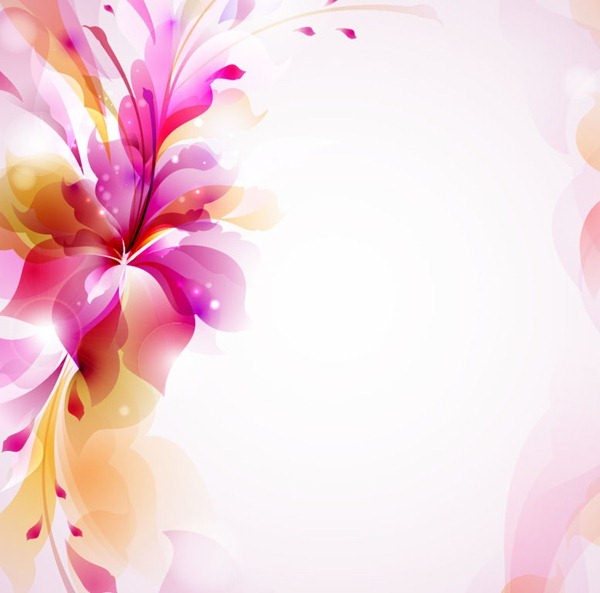 শিখনফল
এ পাঠ শেষে শিক্ষার্থীরা ----------
১। তাপগতিবিদ্যার দ্বিতীয় সূত্র বিবৃতি করতে পারবে,
২। তাপগতিবিদ্যার দ্বিতীয় সূত্র ব্যাখ্যা করতে পারবে,
৩। তাপ ইঞ্জিনের দক্ষতা নির্ণয় করতে পারবে,
৪। প্রত্যাবর্তী ও অপ্রত্যাবর্তী প্রক্রিয়া বর্ণনা করতে পারবে।
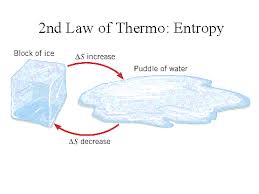 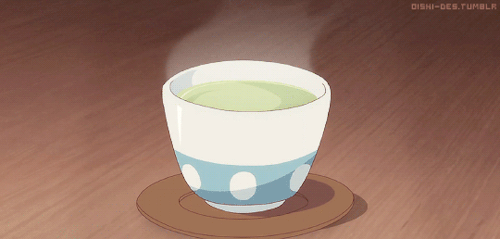 চায়ের কাপ হতে তাপ বেরিয়ে যাবে। কিন্তু তাপ চায়ের কাপে স্বতঃস্ফূর্তভাবে আসবে কী?
বরফ গলে পানি হবে। কিন্তু স্বতঃস্ফূর্তভাবে পানি কি বরফে রূপান্তরিত হবে?
উপরের বিপরীত প্রক্রিয়া সম্পাদনের জন্য আমাদের যন্ত্রের প্রয়োজন। এই যন্ত্রই তাপ ইঞ্জিন।
বিভিন্ন বিজ্ঞানী তাপগতিবিদ্যার দ্বিতীয় সূত্রকে বিভিন্নভাবে সংজ্ঞায়িত করেছেন। তাঁদের বিভিন্ন প্রকারের বিবৃতির মধ্যে একটি মৌলিক ঐক্য বিদ্যমান।
তাপগতিবিদ্যার দ্বিতীয় সূত্রের মূলকথাটি হল- “তাপ কখনও স্বতঃস্ফূর্তভাবে নিম্ন তাপমাত্রার বস্তু হতে উচ্চ তাপমাত্রার বস্তুতে প্রবাহিত হয় না”।
একক কাজ
সময়ঃ ২মিনিট
তাপের প্রবাহ
গরম
ঠান্ডা
তাপ কোন দিকে প্রবাহিত হবে?
এর বিপরীত সম্ভব কি না? ব্যাখ্যা কর।
তাপ ইঞ্জিন
তাপ উৎস
তাপ উৎস
তাপ ইঞ্জিন
তাপ গ্রাহক
তাপ গ্রাহক
যে যন্ত্র তাপ শক্তিকে যান্ত্রিক শক্তিতে রূপান্তর করে তাকে তাপ ইঞ্জিন বলে।
তাপ ইঞ্জিনের দক্ষতা
ইঞ্জিন দ্বারা কাজে রূপান্তরিত তাপশক্তি এবং ইঞ্জিন দ্বারা গৃহীত বা শোষিত তাপশক্তির অনুপাতকে ইঞ্জিনের দক্ষতা বলে।
তাপ উৎস
তাপ ইঞ্জিন
তাপ গ্রাহক
জোড়ায় কাজ
প্রত্যাবর্তী ও অপ্রত্যাবর্তী প্রক্রিয়া
কোন সিস্টেম বা ব্যবস্থা যখন এক অবস্থা থেকে অন্য অবস্থায় পরিবর্তিত হয়, তখন দুটি তাপগতীয় প্রক্রিয়ার মাধ্যমে সংঘটিত হয়।
(ক) প্রত্যাবর্তী প্রক্রিয়া এবং (খ) অপ্রত্যাবর্তী প্রক্রিয়া
প্রত্যাবর্তী প্রক্রিয়াঃ যে প্রক্রিয়া বিপরীতমুখী হয়ে প্রত্যাবর্তন করতে পারে তাকে প্রত্যাবর্তী প্রক্রিয়া বলে। এক্ষেত্রে সম্মুখগামী ও পশ্চাদগামী প্রক্রিয়ার প্রতিটি পর্যায়ে তাপ ও কাজের ফলাফল সমান ও বিপরীত হয়।
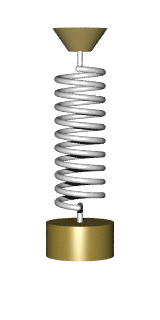 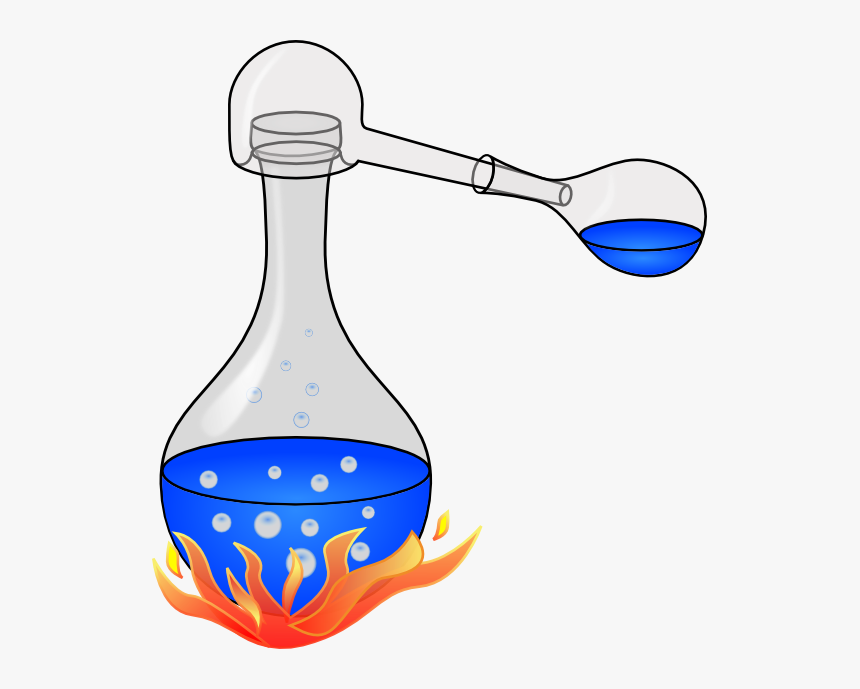 প্রত্যাবর্তী প্রক্রিয়া
অপ্রত্যাবর্তী প্রক্রিয়া
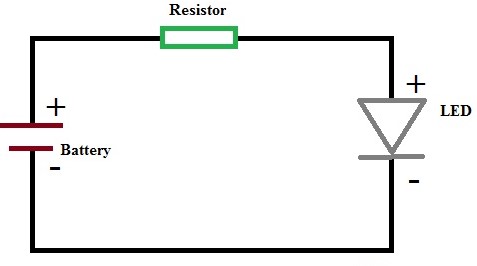 তাপ
?
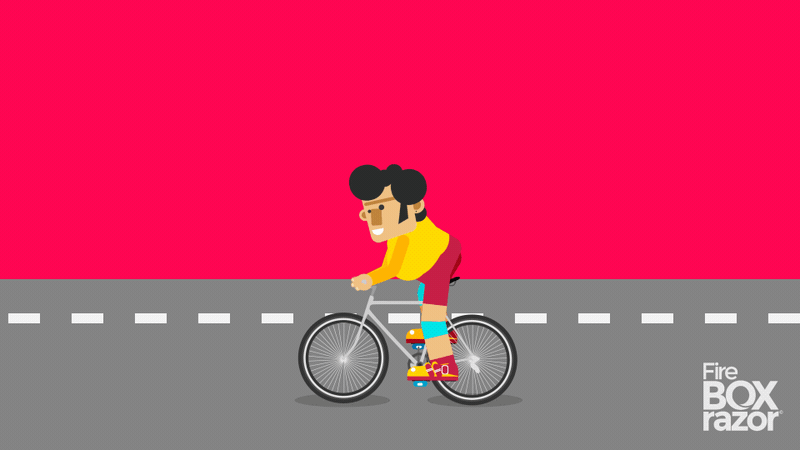 তাপ
?
তাপ
?
অপ্রত্যাবর্তী প্রক্রিয়াঃ যে প্রক্রিয়া বিপরীতমুখী হয়ে প্রত্যাবর্তন করতে  পারে না তাকে অপ্রত্যাবর্তী প্রক্রিয়া বলে। এক্ষেত্রে সম্মুখগামী ও পশ্চাদগামী প্রক্রিয়ার প্রতিটি পর্যায়ে তাপ ও কাজের ফলাফল সমান ও বিপরীতমুখী হয় না।
e
সময়ঃ 5 মিনিট
দলীয় কাজ
প্রত্যাবর্তী ও অপ্রত্যাবর্তী প্রক্রিয়ার পার্থক্য লিখ।
মূল্যায়ন
১।  তাপগতিবিদ্যার দ্বিতীয় সূত্রটি বিবৃতি কর।
২। তাপ ইঞ্জিন কী?
৪। প্রত্যাবর্তী ও অপ্রত্যাবর্তী প্রক্রিয়ার একটি করে উদাহরণ দাও।
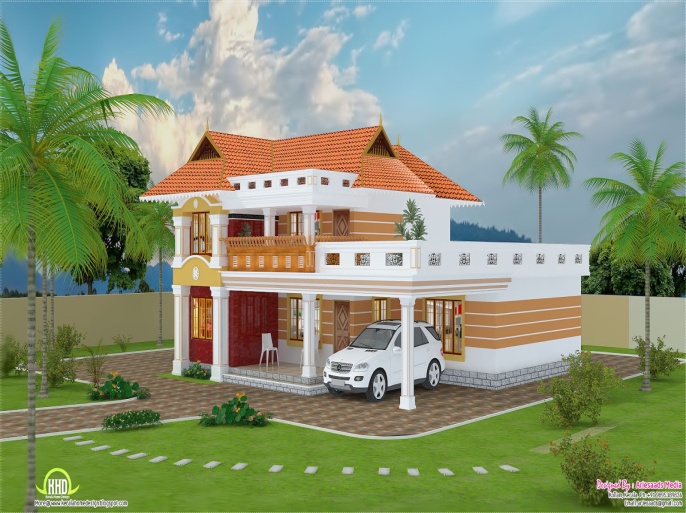 বাড়ির কাজ
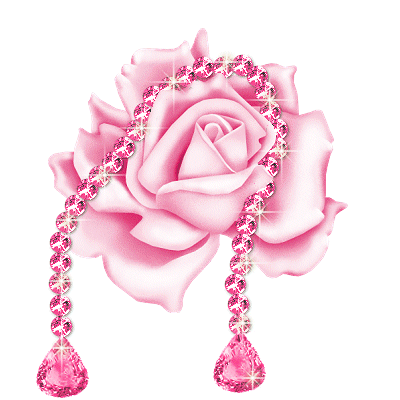 ধন্যবাদ